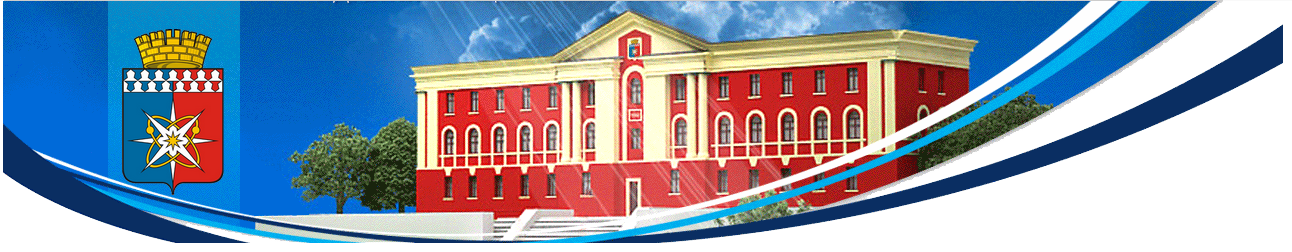 ЛУЧШИЕ МУНИЦИПАЛЬНЫЕ ПРАКТИКИ

Новоуральский городской округ 
2018
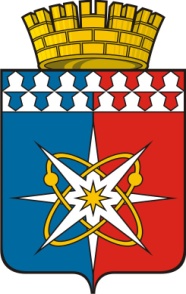 Городской конкурс поддержки молодёжных проектов и инициатив «Навстречу переменам»
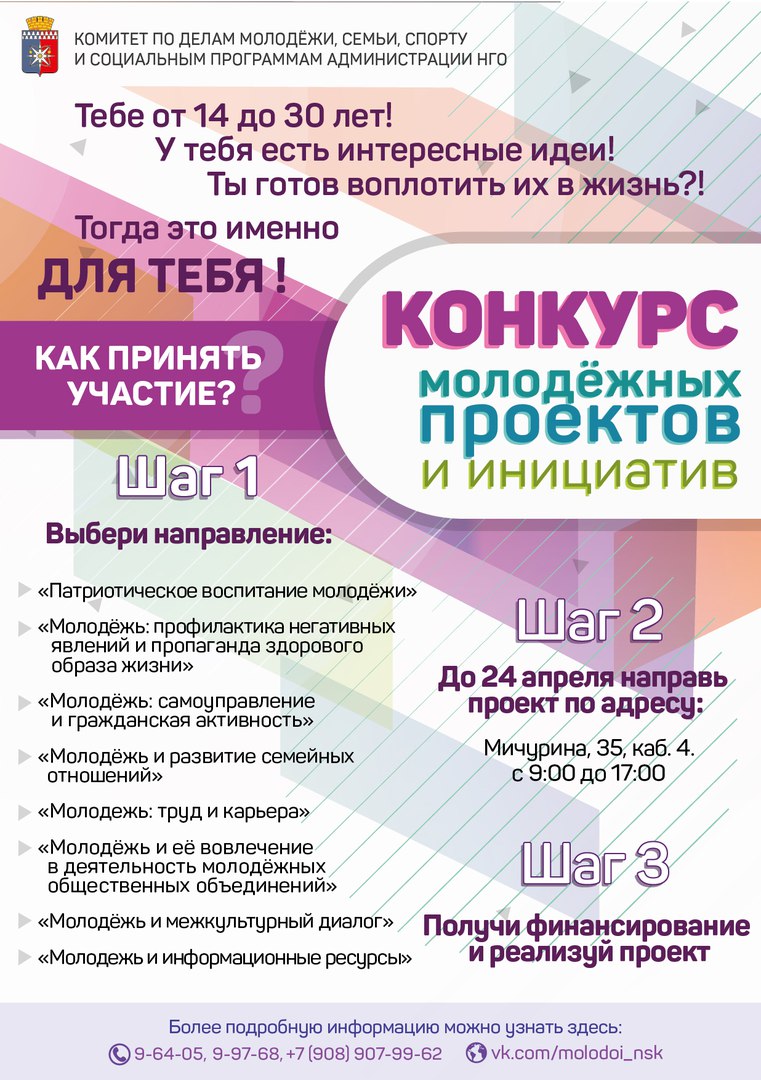 Организатор: Комитет по делам молодёжи, семьи, спорту и социальным программам Администрации Новоуральского городского округа
2
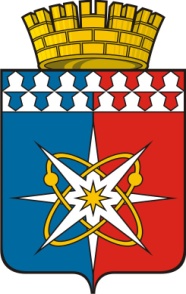 Городской конкурс поддержки молодёжных проектов и инициатив «Навстречу переменам»
Цели и задачи конкурса:

Конкурс проводится с целью популяризации молодёжной инициативы посредством проектной деятельности как формы участия в развитии Новоуральского городского округа, а также внедрения системы выявления и финансирования успешных проектов, направленных на работу с молодёжью в округе
Задачи конкурса:
2.1. повышение уровня молодёжного участия в социально-значимой жизни города, развития их социальной и гражданской активности;
2.2. поддержка и развитие молодёжных инициатив и проектов;
2.3. отбор для последующей финансовой поддержки проектов по созданию, внедрению, развитию и распространению инновационных социальных технологий, моделей, и методик.
3
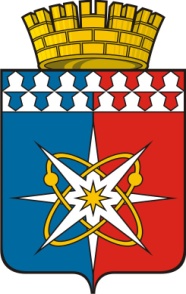 Городской конкурс поддержки молодёжных проектов и инициатив «Навстречу переменам»
Результаты проекта:

1.Охват Конкурсом жителей Новоуральского городского округа - 6 000 человек

2. Всего направлено молодежных инициатив - 22 проекта (из них патриотическое воспитание -2 инициативы; профилактика негативных явлений и пропаганда ЗОЖ среди молодёжи  - 8 инициатив; труд и карьера – 1 инициатива; самоуправление и гражданская активность молодёжи – 5 инициатив; вовлечение молодёжи в работу общественных объединений – 2 инициативы; молодёжь и межкультурный диалог – 1 инициатива; развитие семейных отношений – 3 инициативы.

3. Количество проектов инициатив, получивших финансирование 
в 2017 году – 10 проектов, на общую сумму 
финансирования 400 000рублей
4
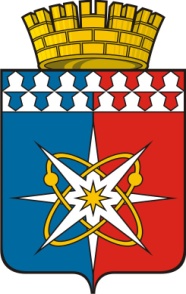 Городской конкурс поддержки молодёжных проектов и инициатив «Навстречу переменам»
Организовано информационное пространство для трансляции результатов реализации проектов, с целью вовлечения большего количества молодёжи
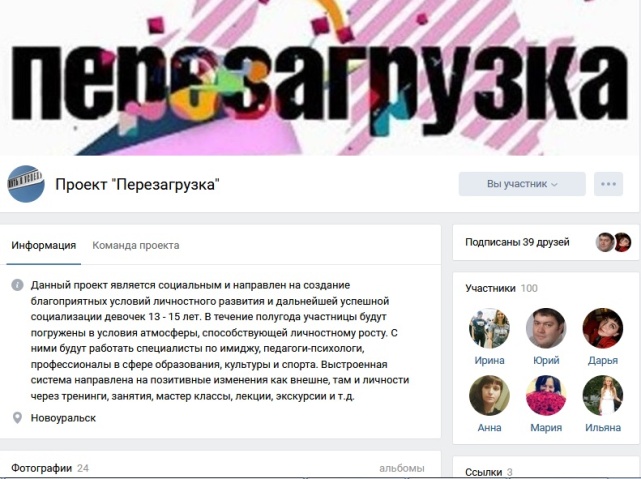 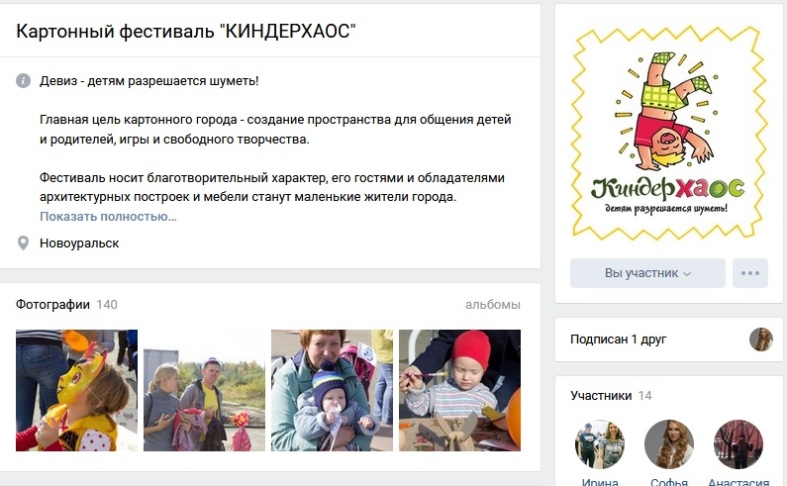 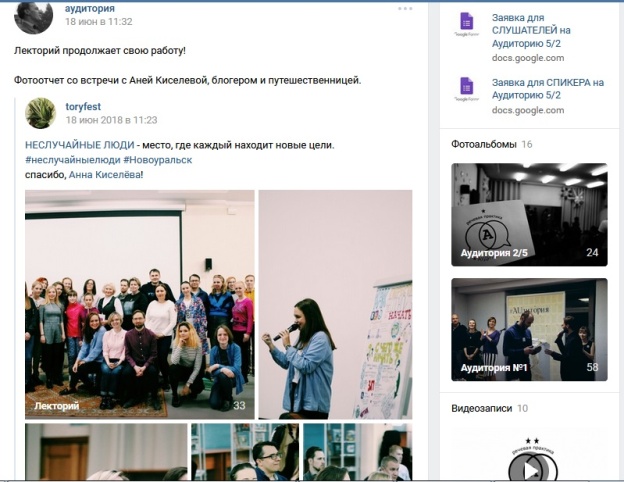 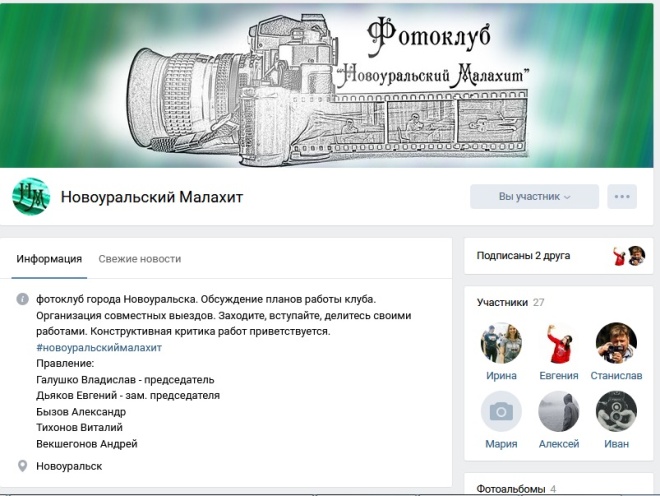 5
+7(34370) 7-09-78,
e-mail: udmsv@mail.ru
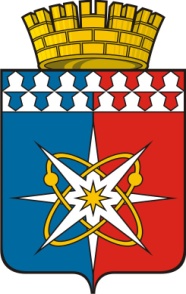 Команда проекта
Гаранина Екатерина Владимировна - председатель Комитета по делам молодёжи, семьи, спорту и социальным программам Администрации НГО
 
Жакова Ирина Владимировна – руководитель по молодежной политике Комитета по делам молодёжи, семьи, спорту и социальным программам Администрации НГО

Контакты: +7(34370)7-09-78,e-mail: udmsv@mail.ru
6